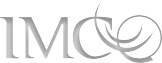 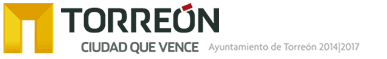 Índice de Información Presupuestal Municipal 2016

1.- Ley de Ingresos Disponible en la Página de Internet Congreso Local.
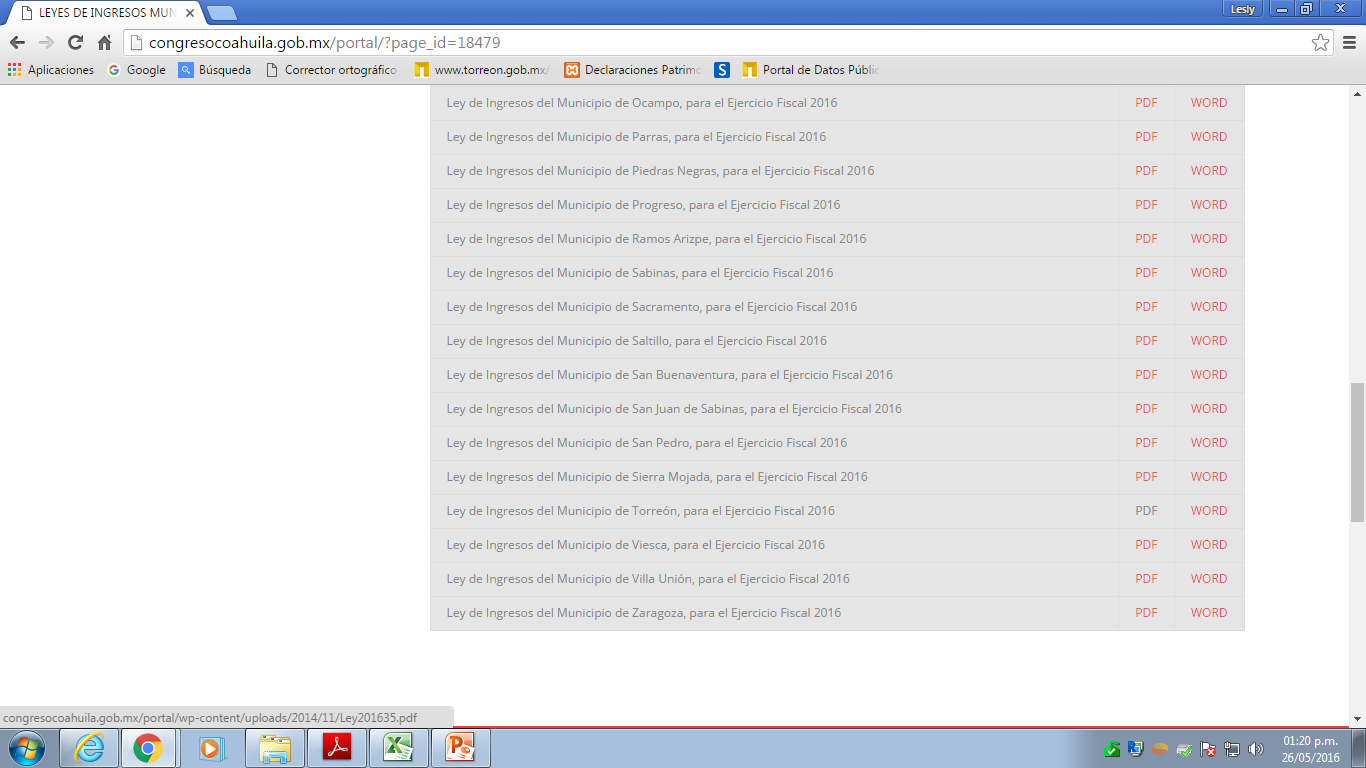